Interdisciplinary Thinking in Modern Medicine
Teamwork involving multiple disciplines is increasingly emphasized in health research, services, education and policy
What is Interdisciplinary?
Disciplines
Physics
Chemistry
Biology
Mathematics
Economics
Psychology
Etc.
Or . . .
Physics
Chemistry
Biology
Social Sciences
q
Etc.
Or . . .
Mathematics
Real World
But is this really . . .
Mathematics
Real World
Back to this version . . .
Physics
Chemistry
Biology
Mathematics
Economics
Psychology
Etc.
Multidisciplinary involves pieces of more than one
Physics
Chemistry
Biology
Mathematics
Economics
Psychology
Etc.
Some disciplines seem to lend themselves easily to this  . . .
Mathematics
Physics
Biology
Chemistry
Psychology
Economics
Etc.
Or . . .
Computer
Science
Physics
Biology
Chemistry
Psychology
Economics
Etc.
Or, some claim . . .
Philosophy
Physics
Biology
Chemistry
Psychology
Economics
Etc.
Multidisciplinarity draws on knowledge from different disciplines but stays within their boundaries
Transdisciplinarity integrates the natural, social and health sciences in a humanities context, and transcends their traditional boundaries
Interdisciplinary, on the other hand, lives in interstices:
Philosophy
Linguistics
Biology
Cognitive
Science
Computing
Psychology
Etc.
Eventually (or often, or hopefully) it goes both ways:
Philosophy
Linguistics
Biology
Cognitive
Science
Computing
Psychology
Etc.
Another traditional example:
Geography
Economics
Biology
Ecology
Management
Poly. Sci.
Etc.
Sometimes, these become new disciplines:
Geography
Economics
Biology
Ecology
Management
Poly. Sci.
Etc.
Physics
Economics
Biology
Complex
Systems
Computing
Poly. Sci.
Etc.
The terms multidisciplinary, interdisciplinary and transdisciplinary are increasingly used in the literature

The three terms refer to the involvement of multiple disciplines to varying degrees on the same continuum
The common words for multidisciplinary, interdisciplinary and transdisciplinary are additive, interactive, and holistic, respectively
School of Interdisciplinary Sciences
Curriculums 

Medical Anthropology
Medical Geography
Medical Scociology
دانشکده علوم  میان رشته ای
«در پناه حق»
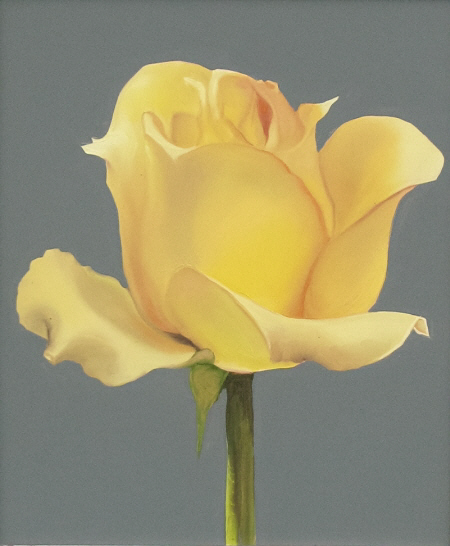 دانشکده علوم  میان رشته ای